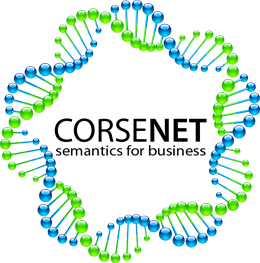 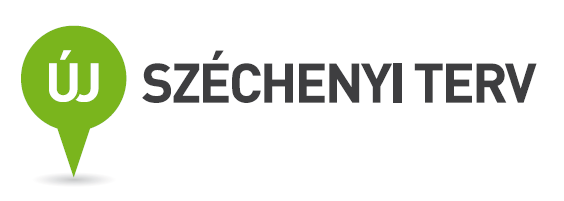 CORSENET 
sajtótájékoztató és projektzáró rendezvény
Gaizer Tamás, projektvezető
2013. május 2. 11.00 Hotel Aquincum Budapest
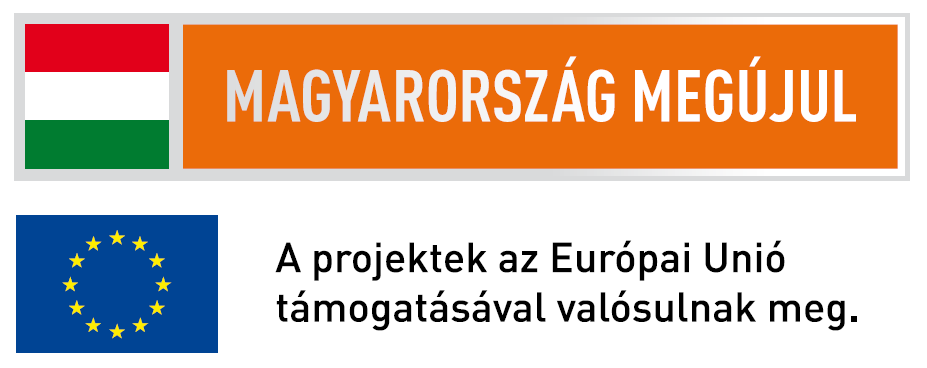 CORSENET projekt
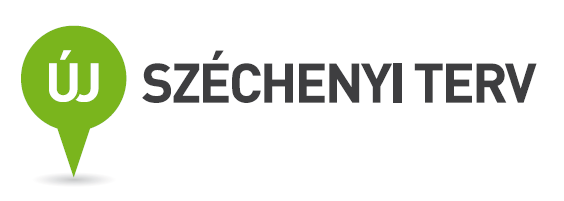 CORSENET = CORporate SEmantic NETwork
 Futamidő: három év (2010. április 1 – 2013. március 31.)
 GOP-1.1.1-09/1-2009-0016 számú, MAG Zrt-vel kötött támogatási szerződés alapján
 Megvalósítás helye: Régens Zrt. Szegedi Iroda
 Költségvetés: 147 mFt, az EU és a Magyar Állam 68%-os finanszírozás
2013. május 2.
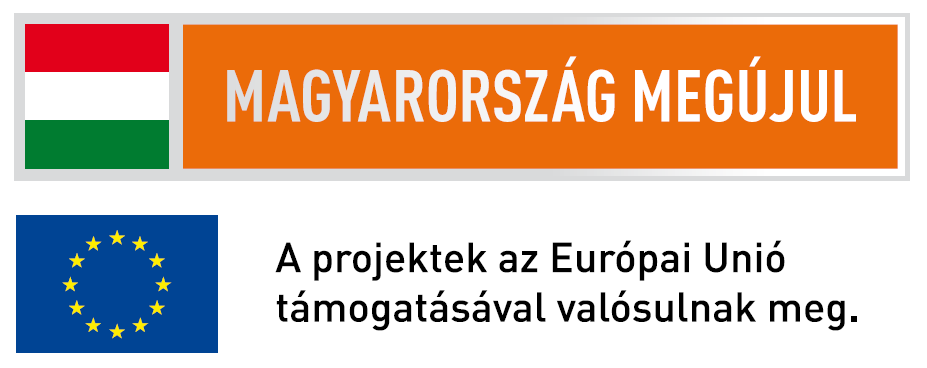 Alapötlet
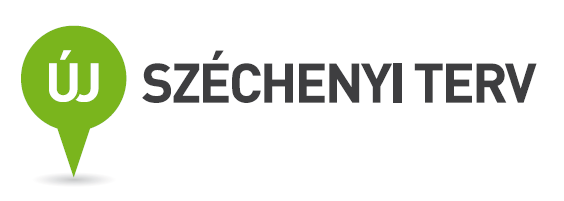 Hogyan lehet a weben a kollégák munkáját támogató információt szerezni?
A szervezetek rengeteg kihasználatlan (részben felhasznált) elektronikus adattal rendelkeznek
Ezen tartalom feldolgozása, elemzése által
magáról a szervezetről is többet tudhatunk
könnyebben kereshetünk a weben folyamatosan megjelenő új hírekre, információkra
leegyszerűsítve: az ERP rendszerekből tudhatjuk, hogy az egyes ügyintézők kikkel tartják a kapcsolatot  / milyen földrajzi területek érdekesek számukra -> kereshetünk számukra a weben az adott ügyféllel / adott területtel kapcsolatos friss információt
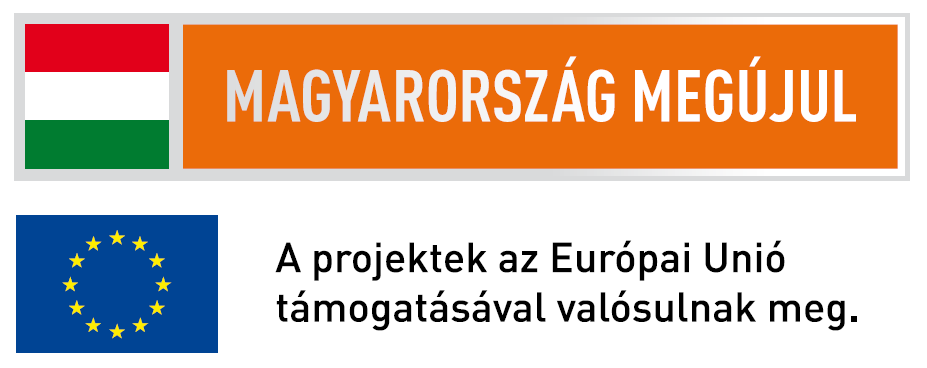 Hasznosítható vállalati tartalom
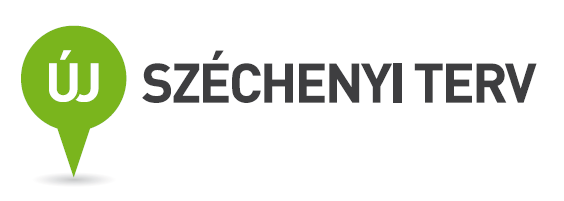 Üzleti alkalmazások (ERP rendszerek, pl. rendelés-nyilvántartó, számlázás):
 termék-, ügyfélforgalmi-, kapcsolattartó adatok
 Vállalati kollaborációs (csoportmunka-támogató) rendszerek: 
kontaktok, e-mailek, megosztott dokumentumok
 Strukturálatlan adatok:
Lokális és hálózati könyvtárakban fellelhető egyéb dokumentumok
Mindezekből építhető egy, a szervezet munkatársainak érdeklődését leíró (szemantikus) adatbázis
A szemantikus adatbázis segítségével automatizált web-tartalomfigyelés végezhető
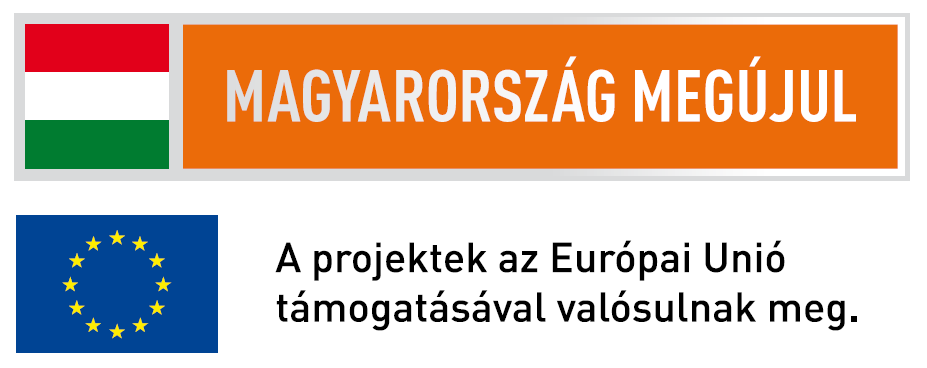 Szemantikus Web
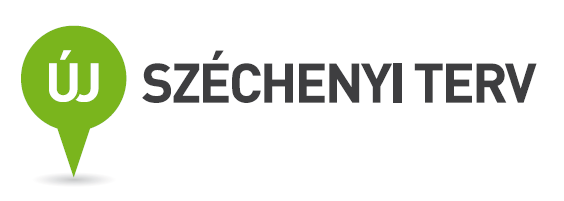 Kezdeményezés (W3C) a világhálón alkalmazandó közös adatformátumra
 Kevéssé strukturált adatok adathálóvá konvertálása
 Új, a korábbi relációs modelltől elveiben eltérő adatmodellezés
 Az új adatmodell előnye: 
sokkal jobban támogatja a szabály-alapú következtetéseket
adatbázisok összekapcsolhatók („web of data”, LOD- felhő, DBPedia)
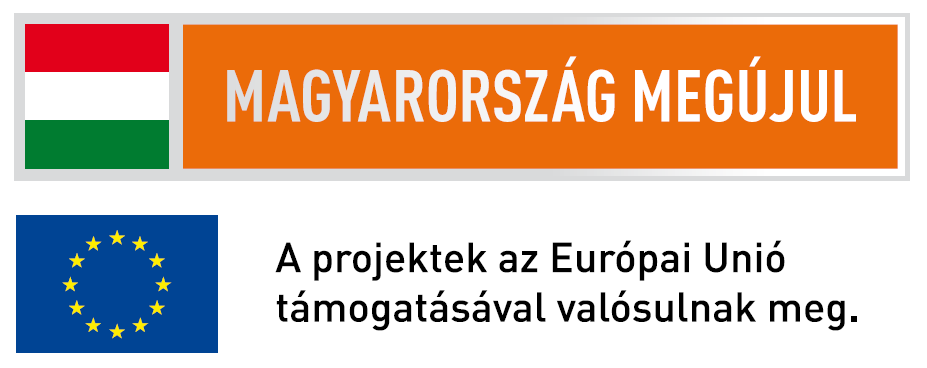 CORSENET architektúra
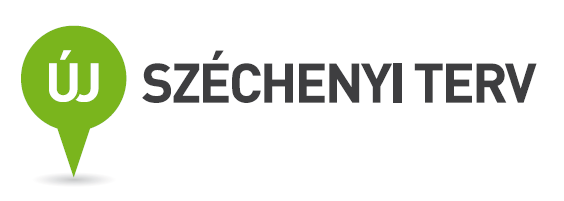 Megjelenítő réteg („rich internet” alkalmazás)
Felhasználói visszacsatolás
Automatikus következtetések, tanulóalgoritmusok
Szemantikus vállalati adatbázis (cégek, emberek, termékek, földrajzi helyek, ezek kapcsolata)
Intelligens információ-feldolgozó réteg
Üzleti rendszerek (ERP, stb.)
Kollaborációs rendszerek
Egyéb források (fájlrendszer)
WEB
Feb 5, 2013
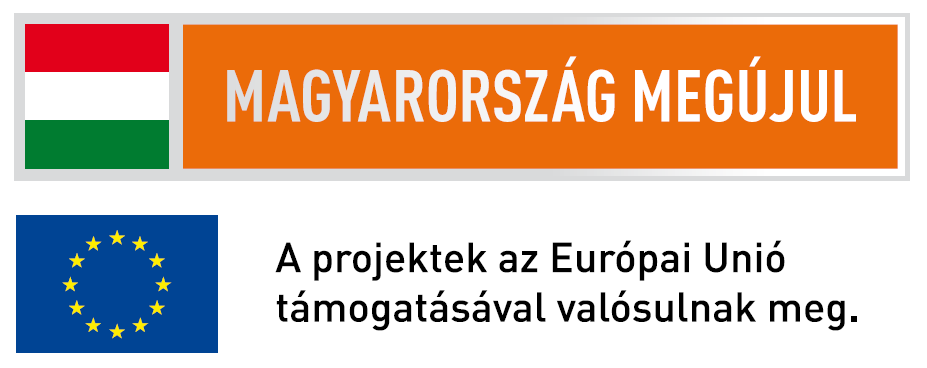 Hasznosítási modell
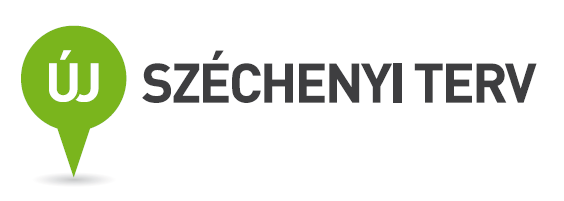 Közepes és nagyobb szervezetek (3-4, vagy több üzletkötő)
bevezetési projekt során a meglévő tartalom feldolgozása, felhasználói érdeklődés feltérképezése
bevezetést követően automatikus web-tartalomfigyelés
 Egyéni érdeklődők (tanácsadók, elemzők, újságírók)
előre beállított sablonok alapján tartalomfigyelés, a visszacsatolás alapján folyamatos hangolás
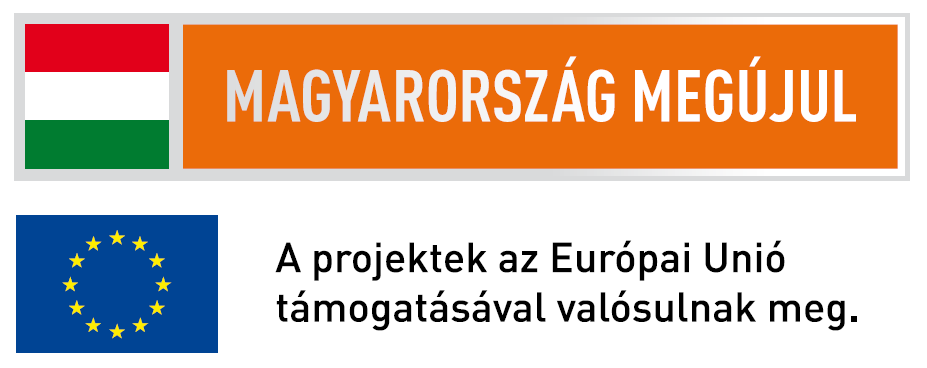 A projekt eredményei (1)
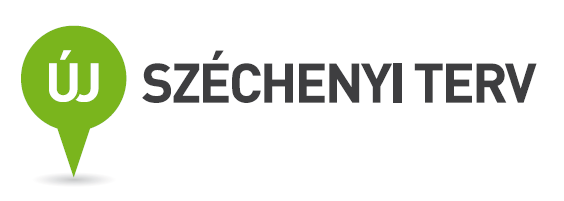 Kutatás-fejlesztési eredmények: algoritmusok, eljárások prototípusai 
Szövegelemzés magyar és angol nyelven 
Dokumentumok automatikus kulcsszavazása („tagelés”)
Adatbázisok duplikációinak felderítése („Entity Resolution”) 
Szemantikus technológiák gyakorlati alkalmazása
Vállalati szemantikus adatbázis definiálása
Tanulóalgoritmusok kifejlesztése, szemantikus web technológiák kialakítása
ECM
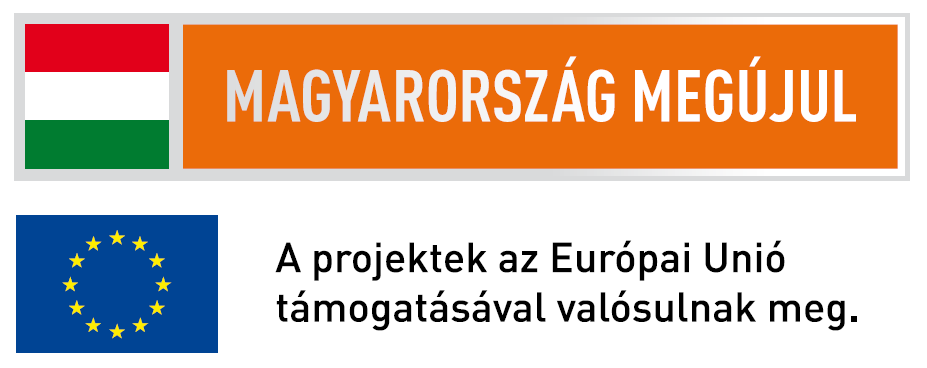 A projekt eredményei (2)
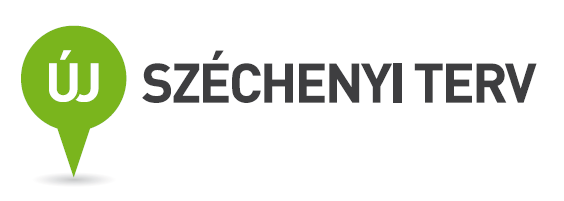 Konkrét termék: Web tartalomfigyelő alkalmazás („CORSENET”): 
A vállalati kollaborációs rendszer (Smartnet- korábbi GOP 1.1.1. projekt) adatainak elemzése, ebből felhasználói preferencia kinyerése (súlyozott kulcsszó-halmaz)
Hírforrások és weblap-változások automatikus figyelése, a kulcsszó-halmaz alapján hírek ajánlása
Felhasználói visszacsatolás folyamatos figyelése
Kulcsszavak súlyainak kézi, vagy automatikus hangolása
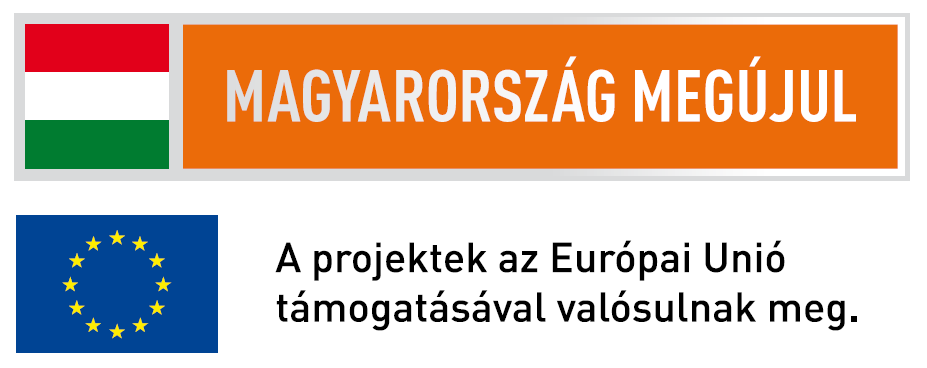 Web tartalomfigyelőarchitektúrája
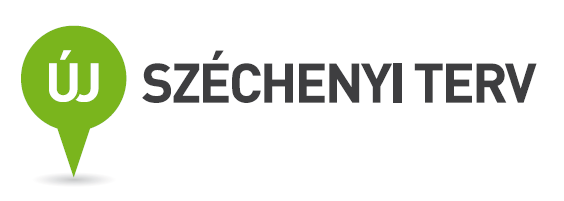 Megjelenítési réteg (web-alkalmazás, Android és iOS app)
Felhasználó-specifikus tag-felhő
WEB tartalom
Felhasználói preferenciák kiértékelése, hangolása
Felhasználói visszacsatolás
Kollaborációs rendszer (SMARTNET)
Fájl feltöltés (.doc, .pdf, stb.)
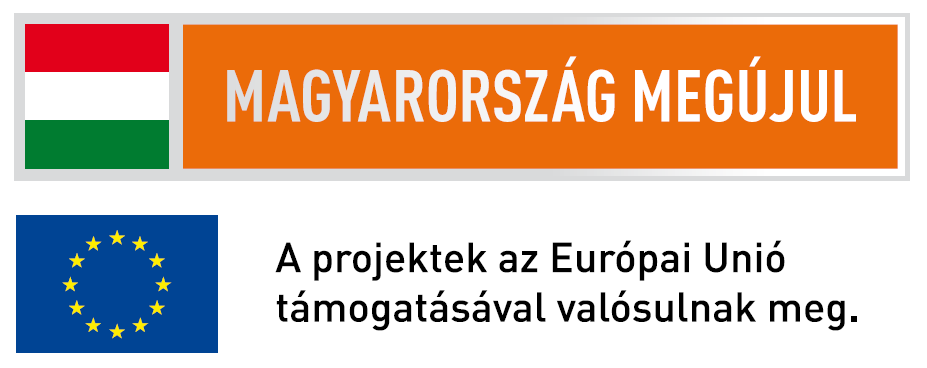 Tartalomfigyelő előnyei
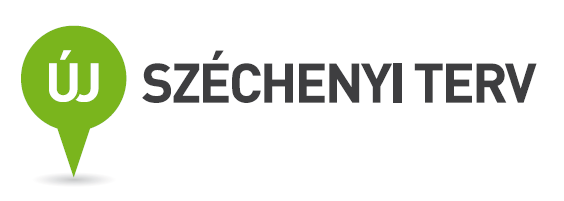 Érdeklődéshez igazított hírkeresés
 Naponta akár több ezer hír figyelésével automatikusan választja ki a felhasználót leginkább érdeklő híreket (jelenleg kb. 40 hírcsatornán, napi 4-500 hírből válogatunk)
 Egyszerűen használható web-alkalmazás
 Okostelefonnal, tablettel is használható, kérhetők a hírek e-mailben is
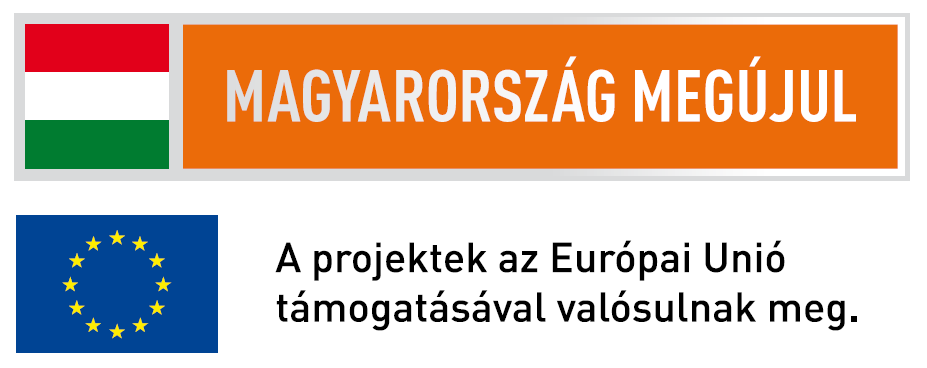 További elképzelések
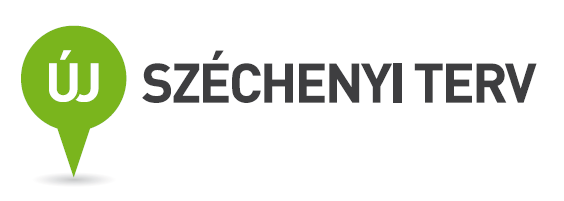 Web tartalomfigyelő:
Néhány hónapos próbaüzem, díjmentes hozzáférés a Régens ügyfélkörben
Egyszerűsített hozzáférés egyéni felhasználásra
Közép- és nagyvállalati körben: bevezetési projekt (vállalati tartalomelemzés alapján felhasználói profilok kialakítása a CORSENET K+F eszköztár segítségével)
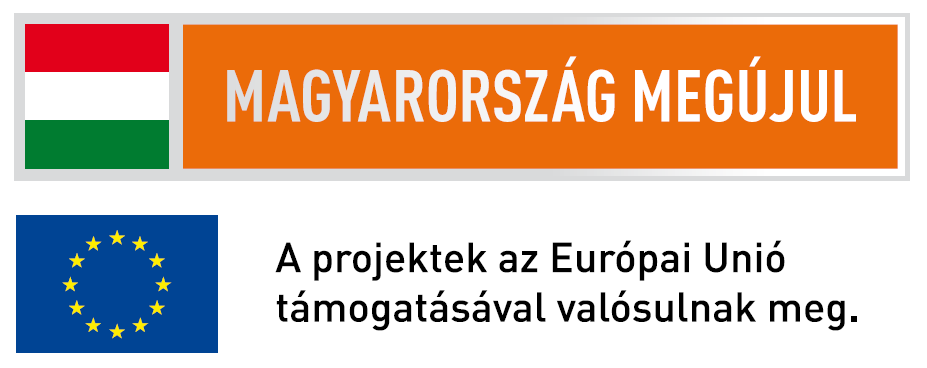 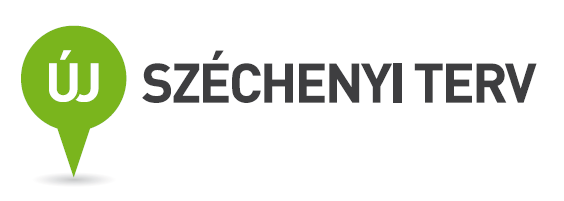 Köszönjük a figyelmet!
Gaizer Tamás, projektvezető
gaizer.tamas@regens.hu
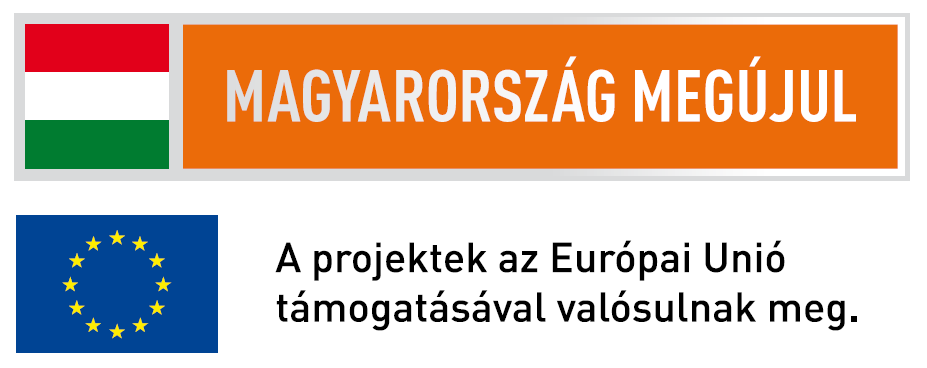